Net Present Value and Other 
Investment Criteria
9-1
Chapter Outline
Capital Budgeting Process

Payback

Discounted Payback

Net Present Value

Profitability Index
9-2
[Speaker Notes: Every faculty member has his/her “favorite” capital budgeting techniques.  Clearly the “big three” of payback, NPV and IRR need to be presented but the other techniques are to be presented at your discretion.  This chapter is set up such that you can eliminate slides of the techniques that you prefer to be left in the textbook and not in your lecture.  You can drop them from the “chapter outline” and the table of “Capital Budgeting Decision Criteria Comparisons” for a smooth flow of PowerPoint material. 

Lecture Tip: A logical prerequisite to the analysis of investment opportunities is the creation of investment opportunities. Unlike the field of investments, where the analyst more or less takes the investment opportunity set as a given, the field of capital budgeting relies on the work of people in the areas of engineering, research and development, information technology and others for the creation of investment opportunities. As such, it is important to remind students of the importance of creativity in this area, as well as the importance of analytical techniques.]
Chapter Outline
(continued)
The Average Accounting Return

The Internal Rate of Return

Modified Internal Rate of Return

The Practice of Capital Budgeting
9-3
Chapter Outline
Capital Budgeting Process

Payback

Discounted Payback

Net Present Value

Profitability Index
9-4
Dividend Policy
Cost of Capital
Capital Structure
Profits or Losses
Capital     Budgeting
9-5
[Speaker Notes: It may seem odd to some students that we are starting with Capital Budgeting and yet we need both the cost of capital and the capital structure to be able to produce NPV, IRR and MIRR computations.  This graphic depicts the cycle of capital structure (use of debt and equity in a firm) which is needed to produce the Weighted Average Cost of Capital (WACC) which, in turn, is required as the discount rate for NPV and the comparative rate for IRR and MIRR.  Letting students know that they will be GIVEN the firm’s cost of capital in this chapter and they will learn about the capital structure and the WACC later on helps them understand the big picture.  

If a firm does invest well in capital budgeting projects, then they can potentially earn a profit which then brings up yet another topic of dividend policy for the distribution of those profits.  This too, is another chapter dealt will later in the book.]
Maintenance 
or 
Obsolescence
Current Product 
	    or
Current Service
New Product or
New Service
Cost
Reduction
Uses of Capital Budgeting
Replace           Expand
9-6
[Speaker Notes: Many of the students of finance will be using capital budgeting techniques when they reach a managerial position in a firm.  The most typical use of capital budgeting is to evaluate a replacement asset due to old age (obsolescence) or break-down (maintenance).  Sometimes a new asset is evaluated as a replacement because it can reduce the costs of production with savings of energy, raw materials, labor, and/or reduced flaws or defects.  Expansion of current products or services should involve a capital budgeting analysis to determine if the timing is right for such an expansion.  Expanding the business into an entirely new product or service is by far the riskiest of ventures and all prudent Chief Financial Officers would require a capital budgeting analysis as part of a well thought-out business plan.]
Comparison Valuations
Bond
1
1
2
2
3
3
0
C
C
C
P0
M
Common Stock
0
1
2
3
D∞
D1
D2
D3
P0
Project
0
CF1
CF2
CF3
COST
9-7
[Speaker Notes: This important slide demonstrates visually to students the connection between the past two chapters of Bond and Stock valuation and the content of this chapter: project valuation (or evaluation if you wish).  Demonstrating both the similarities and the differences of the three items allows students the opportunity to visualize how finance approaches valuation.]
Bonds, Stock and ProjectSimilarities
All three have identified future dollars that an must be considered

All three involve bring future dollars into present value terms

All three involve an “accept/reject” decision in the form of purchasing or not purchasing the entity.
9-8
Bonds, Stocks and ProjectDifferences
A bond has coupon payments and a lump-sum payment; stock has dividend payments forever; projects have cash flows that end.

Coupon payments are fixed; stock dividends change or “grow” over time; project cash flows are typically different each year.
9-9
Bonds, Stocks and ProjectDifferences
With bonds and stock our goal is to determine the value today (P0); our goal with projects is to determine if we will exceed our cost with the cash flows identified.
9-10
Our Task:
To determine if we should purchase the project
9-11
Payback Period
Definition: How long does it take to get the initial cost back in a nominal sense?

Computation:
Estimate the cash flows
Subtract the future cash flows from the initial cost until the initial investment has been recovered
9-12
Project Example Information
You are reviewing a new project and have estimated the following cash flows:
Year 0:	CF = -165,000
Year 1:	CF = 63,120; NI = 13,620
Year 2:	CF = 70,800; NI = 3,300
Year 3:	CF = 91,080; NI = 29,100
Average Book Value = 72,000
Your required return for assets of this risk level is 12%.
9-13
[Speaker Notes: This example will be used for each of the decision rules so that the students can compare the different rules and see that conflicts can arise. This illustrates the importance of recognizing which decision rules provide the best information for making decisions that will increase owner wealth.]
Project Example - Visual
R = 12%
1
2
3
$ -165,000
CF1 = 63,120
CF2 = 70,800
CF3 = 91,080
The required return for assets of this risk level is 12% (as determined by the firm).
9-14
[Speaker Notes: This example will be used for each of the decision rules so that the students can compare the different rules and see that conflicts can arise. This illustrates the importance of recognizing which decision rules provide the best information for making decisions that will increase owner wealth.
The required rate of return for assets of this risk level is 12%.]
Payback Computation
R = 12%
1
2
3
$ -165,000
CF1 = 63,120
CF2 = 70,800
CF3 = 91,080
Year 1:  $165,000 – 63,120 = 101,880
We need to get to zero so keep going…
9-15
Payback Computation
R = 12%
1
2
3
$ -165,000
CF1 = 63,120
CF2 = 70,800
CF3 = 91,080
Year 2:  $101,880 – 70,800 = 31,080
We need to get to zero so keep going…
9-16
Payback Computation
R = 12%
1
2
3
$ -165,000
CF1 = 63,120
CF2 = 70,800
CF3 = 91,080
Year 3:  $31,080 – 91,080 = -60,000
We “passed” zero so payback is achieved
9-17
[Speaker Notes: The payback period is year 3 if you assume that the cash flows occur at the end of the year, as we do with all of the other decision rules.

If we assume that the cash flows occur evenly throughout the year, then the project pays back in 2.34 years.]
Payback Decision
We need to know a “management’s number.  What does the firm use for the evaluation of its projects when they use payback?  

Most companies use either 3 or 4 years.  

Let’s use 4 in our numerical example
9-18
Payback Decision
Our computed payback was 3 years

The firm’s uses 4 years as it’s criteria, so… 

YES, we Accept this project as we recover our cost of the project early.
9-19
Capital Budgeting Decision Criteria Comparison
9-20
Good Decision Criteria
We need to ask ourselves the following questions when evaluating capital budgeting decision rules:

Does the decision rule adjust for the time value of money?

Does the decision rule adjust for risk?

Does the decision rule provide information on whether we are creating value for the firm?
9-21
[Speaker Notes: Economics students will recognize that the practice of capital budgeting defines the firm’s investment opportunity schedule (the IOS).]
Decision Criteria Test - Payback
Does the payback rule account for the time value of money?

Does the payback rule account for the risk of the cash flows?

Does the payback rule provide an indication about the increase in value?

Should we consider the payback rule for our primary decision rule?
9-22
[Speaker Notes: The answer to all of these questions is no.

Lecture Tip: The payback period can be interpreted as a naïve form of discounting if we consider the class of investments with level cash flows over arbitrarily long lives. Since the present value of a perpetuity is the payment divided by the discount rate, a payback period cutoff can be seen to imply a certain discount rate. That is:
cost/annual cash flow = payback period cutoffcost = annual cash flow times payback period cutoffThe PV of a perpetuity is: PV = annual cash flow / R. This illustrates the inverse relationship between the payback period cutoff and the discount rate.]
Decision Criteria Test - Payback
Q: So if Payback is not that great as a capital budgeting technique, why use it?

A: Because it is so easy to compute!
9-23
[Speaker Notes: It is valuable to let students know that many firms use BOTH payback and either NPV or IRR.  For smaller valued projects a manager may be authorized to spend budgeted dollars using payback but when the intended project is large in cost, then the more sophisticated NPV or IRR may be required and approval needed from the CFO.]
Payback’s Advantages
Easy to understand and compute (you just subtract!)

Adjusts for uncertainty of later cash flows

Biased toward liquidity
9-24
Payback’s Disadvantages
Ignores the time value of money

Requires an arbitrary cutoff point

Ignores cash flows beyond the cutoff date

Biased against long-term projects, such as research and development, and new projects
9-25
[Speaker Notes: Teaching the payback rule seems to put one in a delicate situation – as the text indicates, the rule is flawed as an indicator of project desirability. Yet, past surveys suggest that practitioners often use it as a secondary decision measure. How can we explain this apparent discrepancy between theory and practice? While the payback period is widely used in practice, it is rarely the primary decision criterion. As William Baumol pointed out in the early 1960s, the payback rule serves as a crude “risk screening” device – the longer cash is tied up, the greater the likelihood that it will not be returned. The payback period may be helpful when mutually exclusive projects are compared. Given two similar projects with different paybacks, the project with the shorter payback is often, but not always, the better project. Similarly, the bias toward liquidity may be justifiable in such industries as healthcare, where technology changes rapidly, requiring quick payback to make machines justifiable, or in international investments where the possibility of government seizure of assets exists.]
Discounted Payback Period
Definition: How long does it take to get the initial cost back after you bring all of the cash flows to the present value.

Computation:
Estimate the present value of the cash flows
Subtract the future cash flows from the initial cost until the initial investment has been recovered
9-26
Discounted Payback Computation Step 1
R = 12%
1
2
3
$ -165,000
CF1 = 63,120
CF2 = 70,800
CF3 = 91,080
56,357
56,441
64,829
9-27
Discounted Payback Computation Step 2
R = 12%
1
2
3
$ -165,000
CF1 = 63,120
CF2 = 70,800
CF3 = 91,080
56,357
56,441
64,829
Year 1: 165,000 – 56,357 = 108,643; continue
9-28
Discounted Payback Computation Step 2
R = 12%
1
2
3
$ -165,000
CF1 = 63,120
CF2 = 70,800
CF3 = 91,080
56,357
56,441
64,829
Year 2: 108,643 – 56,441 = 52,202; continue
9-29
Discounted Payback Computation Step 2
R = 12%
1
2
3
$ -165,000
CF1 = 63,120
CF2 = 70,800
CF3 = 91,080
56,357
56,441
64,829
Year 3: 52,202 – 64,829 = -12,627; finished
9-30
[Speaker Notes: Thus the payback period is 3 years if you use the end of the time period.
The payback period is 2.81 years if we consider the cash flow to occur evenly over the year.
If the management’s criteria number is 4, then we would ACCEPT this project as the discounted payback period is less than the management’s number of 4 years.]
Capital Budgeting Decision Criteria Comparison
9-31
Decision Criteria Test – Discounted Payback
Does the discounted payback rule account for the time value of money?

Does the discounted payback rule account for the risk of the cash flows?

Does the discounted payback rule provide an indication about the increase in value?

Should we consider the discounted payback rule for our primary decision rule?
9-32
[Speaker Notes: The answer to the first two questions is yes.
The answer to the third question is no because of the arbitrary cut-off date.
Since the rule does not indicate whether or not we are creating value for the firm, it should not be the primary decision rule.]
Discounted Payback’s Advantages
Includes time value of money

Easy to understand

Biased towards liquidity
9-33
Discounted Payback’s Disadvantages
Requires an arbitrary cutoff point

Ignores cash flows beyond the cutoff point

Biased against long-term projects, such as R&D and new products
9-34
Net Present Value
Definition: The difference between the market value of a project and its cost

Computation:
Estimate the future cash flows

Estimate the required return for projects of this risk level.

3.  Find the present value of the cash flows and subtract the initial investment.
9-35
[Speaker Notes: We learn how to estimate the cash flows and the required return in subsequent chapters.

The NPV measures the increase in firm value, which is also the increase in the value of what the shareholders own. Thus, making decisions with the NPV rule facilitates the achievement of our goal in Chapter 1 – making decisions that will maximize shareholder wealth.

Lecture Tip: Although this point may seem obvious, it is often helpful to stress the word “net” in net present value. It is not uncommon for some students to carelessly calculate the PV of a project’s future cash flows and fail to subtract out its cost (after all this is what the programmers of Lotus and Excel did when they programmed the NPV function). The PV of future cash flows is not NPV; rather, NPV is the amount remaining after offsetting the PV of future cash flows with the initial cost. Thus, the NPV amount determines the incremental value created by undertaking the investment.]
NPV – Decision Rule
A positive NPV means that the project is expected to add value to the firm and will therefore increase the wealth of the owners.

Since our goal is to increase owner wealth, NPV is a direct measure of how well this project will meet our goal, as measured in dollar terms.
9-36
[Speaker Notes: Lecture Tip: Here’s another perspective on the meaning of NPV. If we accept a project with a negative NPV of -$2,422, this is financially equivalent to investing $2,422 today and receiving nothing in return. Therefore, the total value of the firm would decrease by $2,422. This assumes that the various components (cash flow estimates, discount rate, etc.) used in the computation are correct.]
Project Example - NPV
R = 12%
1
2
3
$ -165,000
CF1 = 63,120
CF2 = 70,800
CF3 = 91,080
9-37
[Speaker Notes: This example will be used for each of the decision rules so that the students can compare the different rules and see that conflicts can arise. This illustrates the importance of recognizing which decision rules provide the best information for making decisions that will increase owner wealth.]
Net Present Value Computation Step 1
R = 12%
1
2
3
$ -165,000
CF1 = 63,120
CF2 = 70,800
CF3 = 91,080
56,357
56,441
64,829
177,627 = PV of all cash flows
9-38
Net Present Value Computation Step 2
R = 12%
1
2
3
$ -165,000
CF1 = 63,120
CF2 = 70,800
CF3 = 91,080
NPV = PV of Inflows – PV of Outflows
NPV =$177,627 - $165,000 = $12,627
9-39
Net Present Value Decision
If the NPV is positive 
(NPV > $0), then we ACCEPT the project.  Conversely, if the NPV is negative, then we REJECT the project.

Thus in our case, the NPV is $12,627 so we ACCEPT the project.
9-40
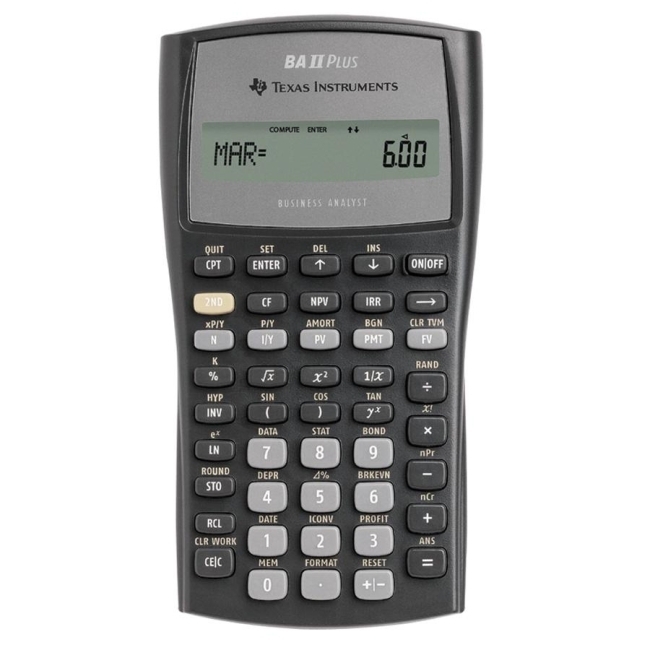 Using your calculator……
TI BA II Plus
-165,000 = CF0
12,627.41
C01 = 63,120
F01 = 1; CO2 =70,800
FO2 = 1; CO3 =91,080
FO3 = 1; NPV
I = 12
CPT
NPV = ?
9-41
9-41
[Speaker Notes: The demonstration of the use of the calculator for NPV computation will take some time.  Each step is controlled by the mouse so that you can go at your own pace with the demonstration. The basic procedure is that you start with the year 0 cash flow and then enter the cash flows in order. F01, F02, etc. are used to set the frequency of a cash flow occurrence.  This is designed such that if you have an annuity, you can enter the CF once and then “tell” the calculator how many times this one cash flow is repeated (using the FO to equal the number of repeat years). Many calculators only require you to use this function if the frequency is something other than 1. The final computation is always identified in red font with red answers appearing on the calculator’s screen.]
HP 12-C
-165,000 = CF0
63,120= CF1
70,800= CF2
90,080= CF3
I - 12
NPV = ?
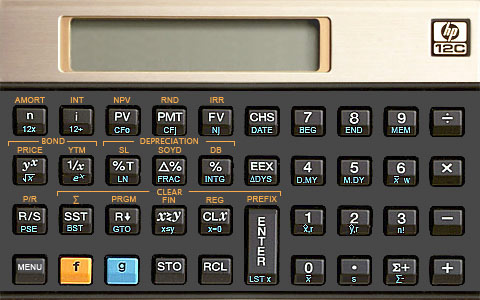 12,627.41
9-42
[Speaker Notes: The demonstration of the use of the calculator for NPV computation will take some time.  Each step is controlled by the mouse so that you can go at your own pace with the demonstration.  The arrows are color coded to match the set of keys the students will use.  Blue arrows indicate the “g” key; goldenrod arrows indicate the “f” key and yellow arrows indicate the “white lettered” keys.  The final computation is always identified in red font with red answers appearing on the calculator’s screen.]
Capital Budgeting Decision Criteria Comparison
9-43
Decision Criteria Test - NPV
Does the NPV rule account for the time value of money?

Does the NPV rule account for the risk of the cash flows?

Does the NPV rule provide an indication about the increase in value?

Should we consider the NPV rule for our primary decision rule?
9-44
[Speaker Notes: The answer to all of these questions is yes

The risk of the cash flows is accounted for through the choice of the discount rate.

This is why NPV is so favored by many organizations as the preferred capital budgeting technique.]
Net Present Value Advantages
Considers all of the cash flows in the computation

Uses the time value of money

Provides the answer in dollar terms, which is easy to understand

Usually provides a similar answer to the IRR computation
9-45
[Speaker Notes: You should point out, however, that if you get a very large IRR that you should go back and look at your cash flow estimates again. In competitive markets, extremely high IRRs should be rare. Also, since the IRR calculation assumes that you can reinvest future cash flows at the IRR, a high IRR may be unrealistic.]
Net Present Value Disadvantages
Requires the use of the time value of money, thus a bit more difficult to compute

Projects that differ by orders of magnitude in cost are not obvious in the NPV final figure
9-46
Calculating NPVs with a Spreadsheet
Spreadsheets are an excellent way to compute NPVs, especially when you have to compute the cash flows as well.

Using the NPV function:

The first component is the required return entered as a decimal

The second component is the range of cash flows beginning with year 1

Subtract the initial investment after computing the NPV
9-47
[Speaker Notes: Click on the Excel icon to go to an embedded Excel worksheet that has the cash flows along with the right and wrong way to compute NPV. Click on the cell with the solution to show the students the difference in the formulas.]
Chapter Outline
Capital Budgeting Process

Payback

Discounted Payback

Net Present Value

Profitability Index
9-48
Profitability Index
Definition: The PI measures the benefit per unit cost of a project, based on the time value of money.  It is very useful in situations where you have multiple projects of hugely different costs and/or limited capital (capital rationing).

Computation:  PI = PV of Inflows
			     PV of Outflows
9-49
Profitability Index Example
PI =	PV of Inflows
       	PV of Outflows

       $177,627   =   1.0765
    $165,000

A Profitability Index of 1.076 implies that for every $1 of investment, we create an additional $0.0765 in value.  A PI >1 means the firm is increasing in value.
9-50
Capital Budgeting Decision Criteria Comparison
9-51
Profitability Index Advantages
Closely related to NPV, generally leading to identical decisions

Easy to understand and communicate

May be useful when available investment funds are limited
9-52
Profitability Index Disadvantages
May lead to incorrect decisions in comparisons of mutually exclusive investments
9-53
Chapter Outline
(continued)
The Average Accounting Return

The Internal Rate of Return

Modified Internal Rate of Return

The Practice of Capital Budgeting
9-54
Average Accounting Return
Definition: The AAR is a measure of the average accounting profit compared to some measure of average accounting value of a project. The AAR is then compared to a required return by the company.

Computation:  AAR = Average Net Income
				  Average Book Value
9-55
Project Example Information
You are reviewing a new project and have estimated the following cash flows:
Year 0:	CF = -165,000
Year 1:	CF = 63,120; NI = 13,620
Year 2:	CF = 70,800; NI = 3,300
Year 3:	CF = 91,080; NI = 29,100
Average Book Value = 72,000
Your required return for assets of this risk level is 12%.
9-56
[Speaker Notes: This slide is duplicated from a previous slide to focus on the unused information about NI or Net Income per year and Average Book Value.  We will use this information in the computation of AAR]
Average Accounting Return
Using the figures of our previous example:
1.  ($13,620 + 3,300 + 29,100) / 3  

46,020/ 3  = $15,340

AAR = 15,340 /72,000  =  .2131 or 21%

If we compare this to our firm’s requirement of 25%, then we would Reject this project as the AAR < 25%
9-57
[Speaker Notes: The figure of 25% used in this example was just an assumed number. Students may ask where you came up with the 25%. Point out that this is one of the drawbacks of this rule. There is no good theory for determining what the return should be. We generally just use some rule of thumb.

This rule would indicate that we accept this project.]
Capital Budgeting Decision Criteria Comparison
9-58
Decision Criteria Test - AAR
Does the AAR rule account for the time value of money?

Does the AAR rule account for the risk of the cash flows?

Does the AAR rule provide an indication about the increase in value?

Should we consider the AAR rule for our primary decision rule?
9-59
[Speaker Notes: The answer to all of these questions is no. In fact, this rule is even worse than the payback rule in that it doesn’t even use cash flows for the analysis. It uses net income and book value. Thus, it is not surprising that most surveys indicate that few large firms employ the payback and/or AAR methods exclusively.]
Average Accounting Return Advantages
Easy to calculate

Needed information will  usually be available
9-60
[Speaker Notes: Lecture Tip: An alternative view of the AAR is that it is the micro-level analogue to the ROA discussed in a previous chapter. As you remember, firm ROA is normally computed as Firm Net Income / Firm Total Assets. And, it is not uncommon to employ values averaged over several quarters or years in order to smooth out this measure. Some analysts ask, “If the ROA is appropriate for the firm, why is it less appropriate for a project?” Perhaps the best answer is that whether you compute the measure for the firm or for a project, you need to recognize the limitations – it doesn’t account for risk or the time value of money and it is based on accounting, rather than market, data.]
Average Accounting Return Disadvantages
Not a true rate of return; time value of money is ignored

Uses an arbitrary benchmark cutoff rate

Based on accounting net income and book values, not cash flows and market values
9-61
Chapter Outline
(continued)
The Average Accounting Return

The Internal Rate of Return

Modified Internal Rate of Return

The Practice of Capital Budgeting
9-62
Internal Rate of Return
This is the most important alternative to NPV

It is often used in practice and is intuitively appealing

It is based entirely on the estimated cash flows and is independent of interest rates found elsewhere
9-63
[Speaker Notes: The IRR rule is very important. Management, and individuals in general, often have a much better feel for percentage returns, and the value that is created, than they do for dollar increases. A dollar increase doesn’t appear to provide as much information if we don’t know what the initial expenditure was. Whether or not the additional information is relevant is another issue.]
Internal Rate of Return
Definition: It is the discount rate (or required return) that will bring all of the cash flows into present value time and total the exact value of the cost of the project.

Said another way, it is the return that will yield a NPV = $0.
9-64
Computing IRR for the Project
If you do not have a financial calculator, then this becomes a trial and error process

Calculator:

Enter the cash flows as you did with NPV

Press IRR and then CPT

IRR = 16.13% > 12% required return: 
	thus we ACCEPT the project.
9-65
[Speaker Notes: Many of the financial calculators will compute the IRR as soon as it is pressed; others require that you press the compute (CPT) key.]
Calculating IRRs With A Spreadsheet
You start with the cash flows the same as you did for the NPV

You use the IRR function
First enter your range of cash flows, beginning with the initial cash flow

You can enter a guess, but it is not necessary

The default format is a whole percent – you will normally want to increase the decimal places to at least two
9-66
[Speaker Notes: Click on the Excel icon to go to an embedded spreadsheet so that you can illustrate how to compute IRR on the spreadsheet.]
IRR – Decision Rule
If the IRR of a project is greater than the firm’s cost of capital, then we would accept the project

Since our goal is to increase owner wealth, IRR is a direct measure of how well this project will meet our goal, as measured in interest rate terms.
9-67
[Speaker Notes: Lecture Tip: Here’s another perspective on the meaning of NPV. If we accept a project with a negative NPV of -$2,422, this is financially equivalent to investing $2,422 today and receiving nothing in return. Therefore, the total value of the firm would decrease by $2,422. This assumes that the various components (cash flow estimates, discount rate, etc.) used in the computation are correct.]
Technique
Units
Accept if:
Payback
Time
Payback < Mgt’s #
Discounted Payback
Time
Payback < Mgt’s #
Net Present Value
$
NPV > $0
Profitability Index (PI)
None
PI > 1.0
Average Acct. Return
%
AAR > Mgt’s #
Internal Rate of Return
%
IRR > R
Capital Budgeting Decision Criteria Comparison
9-68
Decision Criteria Test - IRR
Does the IRR rule account for the time value of money?

Does the IRR rule account for the risk of the cash flows?

Does the IRR rule provide an indication about the increase in value?

Should we consider the IRR rule for our primary decision criteria?
9-69
[Speaker Notes: The answer to all of these questions is yes, although it is not always as obvious.

The IRR rule accounts for time value because it is finding the rate of return that equates all of the cash flows on a time value basis.
The IRR rule accounts for the risk of the cash flows because you compare it to the required return, which is determined by the risk of the project.
The IRR rule provides an indication of value because we will always increase value if we can earn a return greater than our required return.
We should consider the IRR rule as our primary decision criteria, but as we will see, it has some problems that the NPV does not have. That is why we end up choosing the NPV as our ultimate decision rule.]
Internal Rate of Return Advantages
Considers all of the cash flows in the computation

Uses the time value of money

If the IRR is high enough, you may not need to estimate a required return, which is often a difficult task

Usually provides a similar answer to the NPV computation
9-70
[Speaker Notes: You should point out, however, that if you get a very large IRR that you should go back and look at your cash flow estimates again. In competitive markets, extremely high IRRs should be rare. Also, since the IRR calculation assumes that you can reinvest future cash flows at the IRR, a high IRR may be unrealistic.]
Internal Rate of Return Disadvantages
Uses the firm’s required rate of return for comparison purposes.

Unusually high numbers can often occur when a significant amount of the project’s cash flows occur early in the life of the project.
9-71
Mutually Exclusive Projects
Mutually exclusive projects:
If you choose one, you can’t choose the other
Example: You can choose to attend graduate school at either Harvard or Stanford, but not both

Intuitively, you would use the following decision rules:
NPV – choose the project with the higher NPV
IRR – choose the project with the higher IRR
9-72
Mutually Exclusive Projects
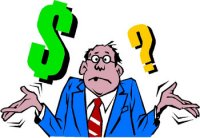 If the required rate of return for the firm is 10% and Projects A and B are both of equal risk, which project would you select?
9-73
[Speaker Notes: As long as we do not have limited capital, we should choose project A. Students will often argue that you should choose B because then you can invest the additional $100 in another good project, say C.  The point is that if we do not have limited capital, we can invest in A and C and still be better off.

If we have limited capital, then we will need to examine what combinations of projects with A provide the highest NPV and what combinations of projects with B provide the highest NPV. You then go with the set that will create the most value. If you have limited capital and a large number of mutually exclusive projects, then you will want to set up a computer program to determine the best combination of projects within the budget constraints. The important point is that we DO NOT use IRR to choose between projects regardless of whether or not we have limited capital.

Embedded in the analysis, we may want to calculate the NPV of the incremental project, i.e., the additional CF represented by project A above project B. The IRR of this CF stream is the crossover point and provides the return on the incremental investment.]
NPV Profiles
IRR for A = 19.43%
IRR for B = 22.17%
Crossover Point = 11.8%
9-74
NPV vs. IRR
NPV and IRR will generally give us the same decision

Exceptions:

Nonconventional cash flows – cash flow signs change more than once

Mutually exclusive projects
Initial investments are substantially different (issue of scale)
Timing of cash flows is substantially different
9-75
NPV Profile
IRR = 10.11% and  42.66%
9-76
[Speaker Notes: If the required return is less than the crossover point of 11.8%, then you should choose A

If the required return is greater than the crossover point of 11.8%, then you should choose B]
Conflicts Between NPV and IRR
NPV directly measures the increase in value to the firm.

Whenever there is a conflict between NPV and another decision rule, you should 
always use NPV!
9-77
Chapter Outline
(continued)
The Average Accounting Return

The Internal Rate of Return

Modified Internal Rate of Return

The Practice of Capital Budgeting
9-78
Modified Internal Rate of Return (MIRR)
Definition: MIRR differentiates itself from IRR in that the reinvestment rate for the cash flows is determined by the evaluator. It is the interest rate that compares the future value of the cash flows with the cost of the project. 

The benefit of MIRR over IRR is that we can produce a single number with specific rates for borrowing and reinvestment.
9-79
[Speaker Notes: Typically the firm’s cost of capital is used at the reinvestment rate.]
Modified Internal Rate of Return (MIRR)
Computation:  
Step 1: Take the Cash flows to the end of the project and add them up; this is labeled the “terminal value”.

Step 2: Find the rate of return that equates the cost with the terminal value for the life of the project.  This is the MIRR.
9-80
[Speaker Notes: Typically the firm’s cost of capital is used at the reinvestment rate]
MIRR Computation Step 1
R = 12%
1
2
3
$ -165,000
CF1 = 63,120
CF2 = 70,800
CF3 = 91,080
79,178
79,296
TV = $249,554
9-81
MIRR Computation Step 2
R = 12%
1
2
3
$ -165,000
TV = $249,554
MIRR:  PV = -165,000; FV = 249,554; N = 3; Solve for I
MIRR = 14.79% which is greater than 12%, therefore ACCEPT the project
9-82
[Speaker Notes: .  As a simple approximation, the MIRR is often slightly less (about 1 - 2% less) than the IRR.  In this case, the IRR was 16.13 and the MIRR was 14.79 with the spread of 1.34%.
While students would love it, there is no MIRR key on the current versions of financial calculators from either HP or TI.  However, you can compute MIRR using Excel and there are apps to download for MIRR for those students using electronic devices.]
Capital Budgeting Decision Criteria Comparison
9-83
Chapter Outline
(continued)
The Average Accounting Return

The Internal Rate of Return

Modified Internal Rate of Return

The Practice of Capital Budgeting
9-84
Capital Budgeting In Practice
We should consider several investment criteria when making decisions

Most managers will be using the techniques of capital budgeting as part of their job.

Payback is a commonly used secondary investment criteria and is used when the project costs are small

NPV and IRR are the most commonly used primary investment criteria and especially when the project costs are large
9-85
[Speaker Notes: Even though payback and AAR should not be used to make the final decision, we should consider the project very carefully if they suggest rejection. There may be more risk than we have considered or we may want to pay additional attention to our cash flow estimations.  Sensitivity and scenario analysis can be used to help us evaluate our cash flows.

Some firms use payback for the smaller valued projects and then either NPV or IRR for the larger price-tag projects.

Modified IRR is increasing in popularity over IRR due to its ability to select the project’s reinvestment rate.]
Ethics Issues I
ABC poll in the spring of 2004 found that one-third of students age 12 – 17 admitted to cheating and the percentage increased as the students got older and felt more grade pressure. 

   If a book entitled “How to Cheat: A User’s Guide” would generate a positive NPV, would it be proper for a publishing company to offer the new book?
9-86
[Speaker Notes: Assume the publishing company has a cost of capital of 8% and estimates it could sell 10,000 volumes by the end of year one and 5,000 volumes in each of the following two years. The immediate printing costs for the 20,000 volumes would be $20,000. The book would sell for $7.50 per copy and net the company a profit of $6 per copy after royalties, marketing costs and taxes. Year one net would be $60,000. From a capital budgeting standpoint, is it financially wise to buy the publication rights? What is the NPV of this investment? The year 0 cash flow is -20,000, year 1 is 60,000, and years 2 and 3 are 30,000 each. Given a cost of capital of 8%, the NPV is just over $85,000. It looks good, right? Now ask the class if the publishing of this book would encourage cheating and if the publishing company would want to be associated with this text and its message. Some students may feel that one should accept these profitable investment opportunities, while others might prefer that the publication of this profitable text be rejected due to the behavior it could encourage. Although the example is simplistic, this type of issue is not uncommon and serves as a starting point for a discussion of the value of “reputational capital.”]
Ethics Issues II
Should a firm exceed the minimum legal limits of government imposed environmental regulations and be responsible for the environment, even if this responsibility leads to a wealth reduction for the firm? 

Is environmental damage merely a cost of doing business?
9-87
[Speaker Notes: Assume that to comply with the Air Quality Control Act of 1989, a company must install three smoke stack scrubber units to its ventilation stacks at an installed cost of $355,000 per unit. An estimated $100,000 per unit in fines could be saved each year over the five-year life of the ventilation stacks. The cost of capital is 14% for the firm. The analysis of the investment results in a NPV of -$35,076. Could investment in a healthier working environment result in lower long-term costs in the form of lower future health costs? If so, might this decision result in an increase in shareholder wealth? Notice that if the answer to this second question is yes, it suggests that our original analysis omitted some side benefits to the project.]
Quick Quiz
Consider an investment that costs $100,000 and has a cash inflow of $25,000 every year for 5 years. The required return is 9%, and required payback is 4 years.

What is the payback period?
What is the discounted payback period?
What is the NPV?
What is the IRR?
Should we accept the project?
What decision rule should be the primary decision method?
9-88
[Speaker Notes: Payback period = 4 years
The project does not pay back on a discounted basis.
NPV = -2,758.72
IRR = 7.93%]
Comprehensive Problem
An investment project has the following cash flows: CF0 = -1,000,000; C01 – C08 = 200,000 each
If the required rate of return is 12%, what decision should be made using NPV?
How would the IRR decision rule be used for this project, and what decision would be reached?
How are the above two decisions related?
9-89
[Speaker Notes: NPV = -$6,472; reject the project since it would lower the value of the firm.

IRR = 11.81%, so reject the project since it would tie up investable funds in a project that will provide insufficient return.

The NPV and IRR decision rules will provide the same decision for all independent projects with conventional/normal cash flow patterns. If a project adds value to the firm (i.e., has a positive NPV), then it must be expected to provide a return above that which is required. Both of those justifications are good for shareholders.]
Terminology
Capital budgeting
Decision criteria
Project’s cash flows
Payback
Discounted Payback
Net Present Value (NPV)
Internal Rate of Return (IRR)
Modified IRR (MIRR)
9-90
Formulas
Profitability Index = PV of Inflows
		                 PV of Outflows
9-91
Summary – Payback Criteria
Payback period
Length of time until initial investment is recovered
Take the project if it pays back within some specified period
Doesn’t account for time value of money, and there is an arbitrary cutoff period
Discounted payback period
Length of time until initial investment is recovered on a discounted basis
Take the project if it pays back in some specified period
There is an arbitrary cutoff period
9-92
[Speaker Notes: While clearly a violation of PowerPoint’s 7 by 7 rule, sometimes students like to see comparison material on a slide that allows them to print the page and use it for a review.]
Summary – Discounted Cash Flow Criteria
Net present value
Difference between market value and cost
Take the project if the NPV is positive
Has no serious problems
Preferred decision criterion
Internal rate of return
Discount rate that makes NPV = 0
Take the project if the IRR is greater than the required return
Same decision as NPV with conventional cash flows
IRR is unreliable with nonconventional cash flows or mutually exclusive projects
Profitability Index
Benefit-cost ratio
Take investment if PI > 1
Cannot be used to rank mutually exclusive projects
May be used to rank projects in the presence of capital rationing
9-93
[Speaker Notes: While clearly a violation of PowerPoint’s 7 by 7 rule, sometimes students like to see comparison material on a slide that allows them to print the page and use it for a review.]
Key Concepts and Skills
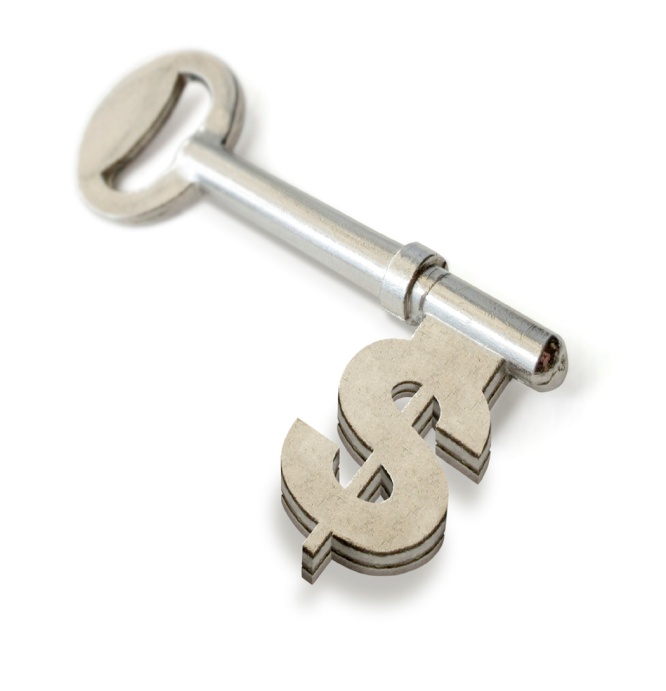 Compute payback and
	discounted payback & evaluate their shortcomings

Compute accounting rates of 
	return and explain its shortcomings

Compute the NPV and explain why it is superior to the other techniques of capital budgeting
9-94
Key Concepts and Skills
Compute both internal rate of 
	return (IRR) and modified internal 
	rate of return (MIRR) and 
	differentiate between them

Compute the profitability index (PI) and explain its relationship to net present value
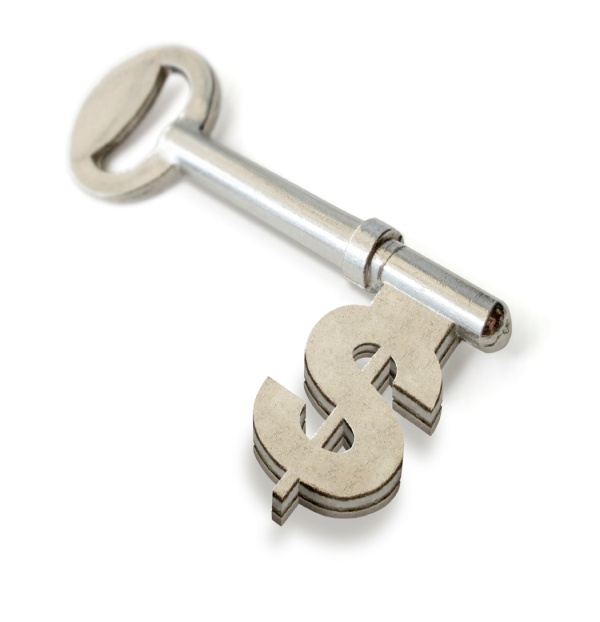 9-95
What are the most important  topics of this chapter?
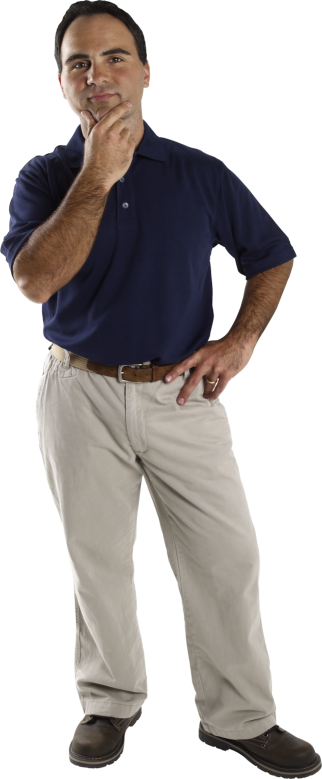 Capital budgeting techniques basically involves comparing anticipated cash flows to that of a project’s cost

2. Payback and AAR do not utilize the time value of money

3.  NPV, IRR and MIRR are superior to other techniques
9-96
What are the most important  topics of this chapter?
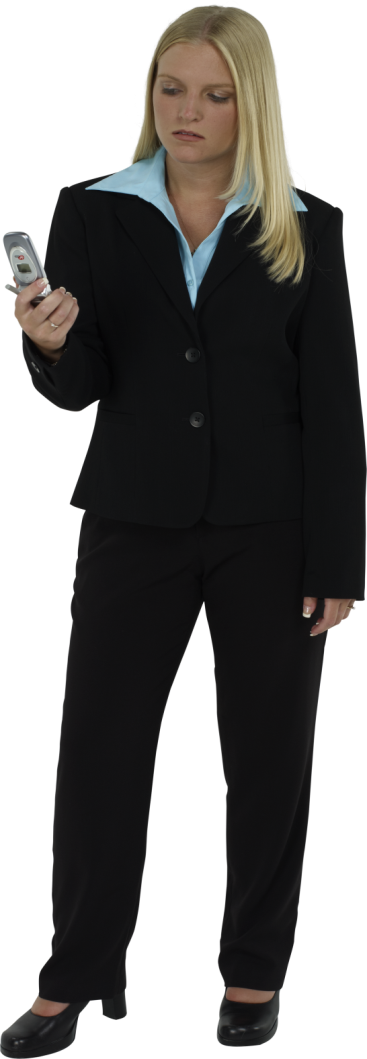 The profitability index (PI) assists with the evaluation of unequal costing projects

5.  All projects may not have the identical risk classification and we can adjust this using a risk-adjusted discount rate
9-97
Questions?
9-98